Figure 5. Correlation between MEP facilitation and the MIQr. Scatterplots show significant correlations between ...
Cereb Cortex, Volume 18, Issue 10, October 2008, Pages 2382–2390, https://doi.org/10.1093/cercor/bhn005
The content of this slide may be subject to copyright: please see the slide notes for details.
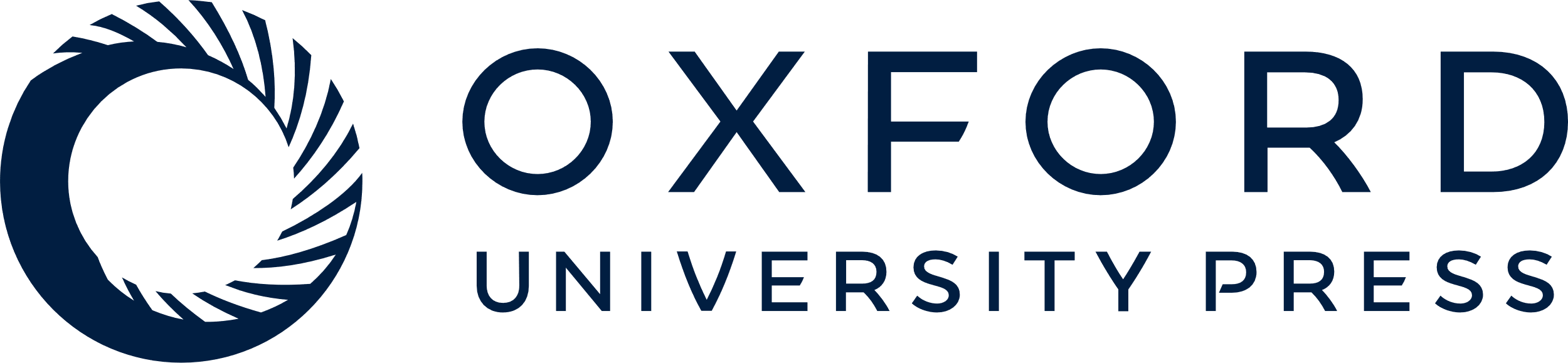 [Speaker Notes: Figure 5. Correlation between MEP facilitation and the MIQr. Scatterplots show significant correlations between corticospinal facilitation in the tennis condition and visual (A) and kinesthetic (B and C) subscales of the imagery questionnaire. The scale on the x-axis is reflected for intuitive clarity, making the r value positive: 1 indicates a subjective rating of very easy, 2 easy, 3 fairly easy, 4 not easy or hard, and 5 fairly hard.


Unless provided in the caption above, the following copyright applies to the content of this slide: © The Author 2008. Published by Oxford University Press. All rights reserved. For permissions, please e-mail: journals.permissions@oxfordjournals.org]